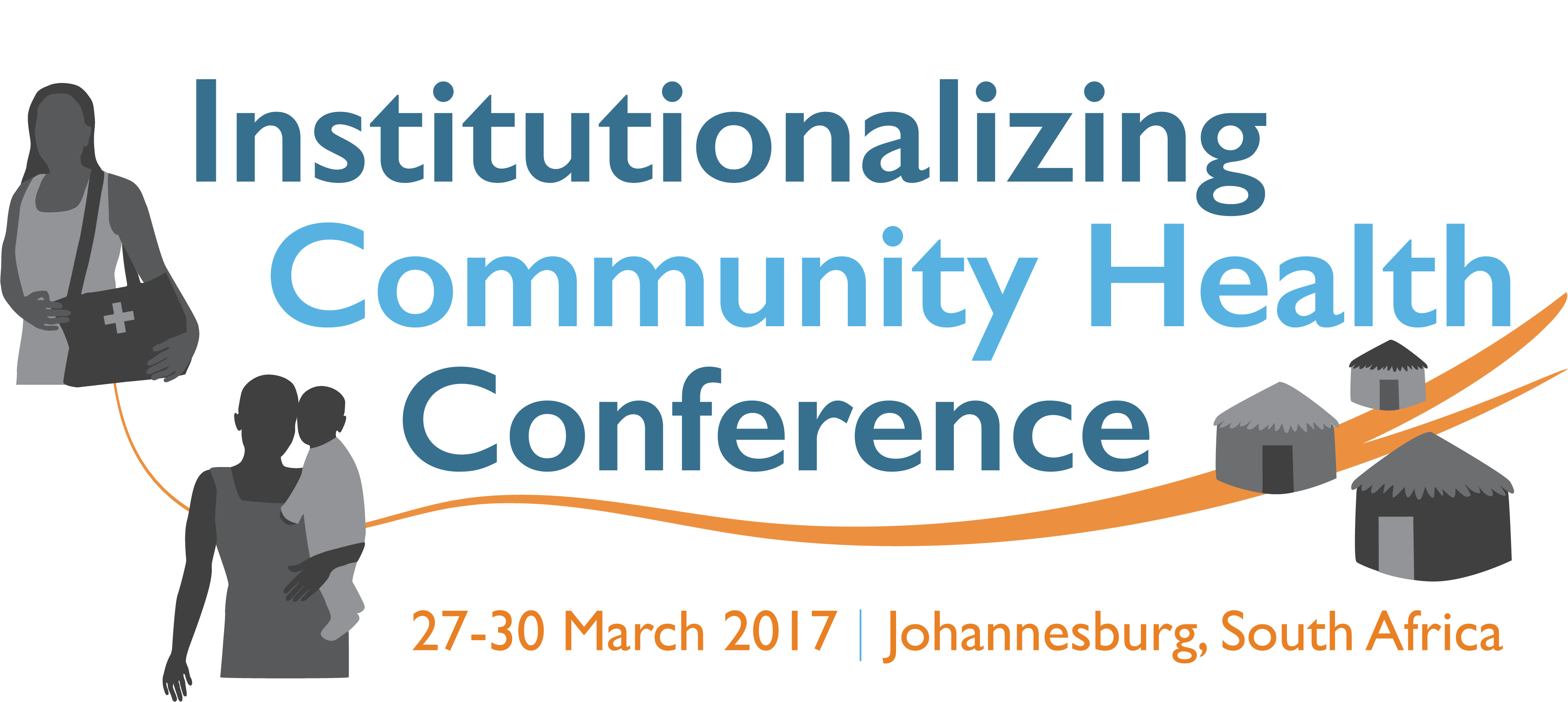 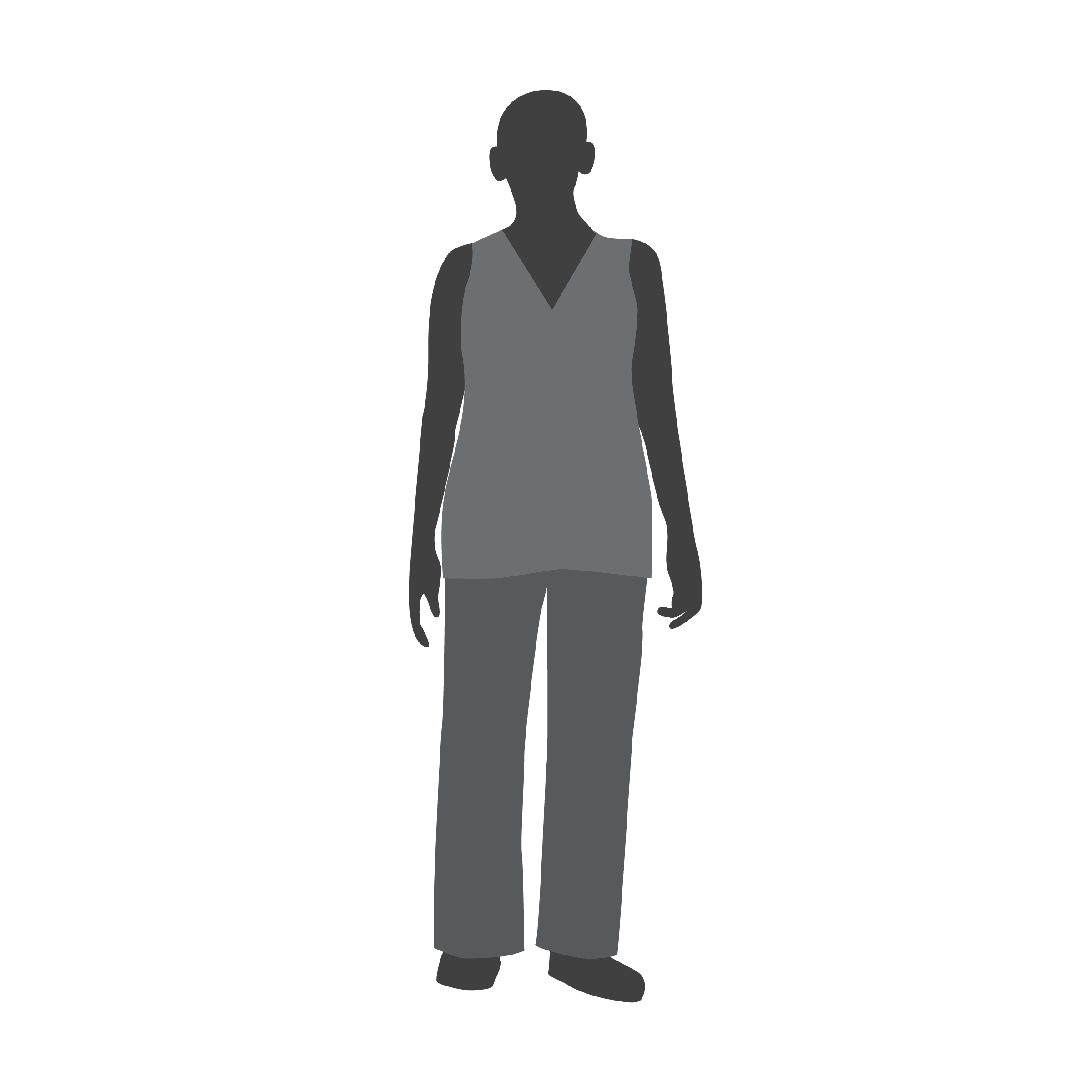 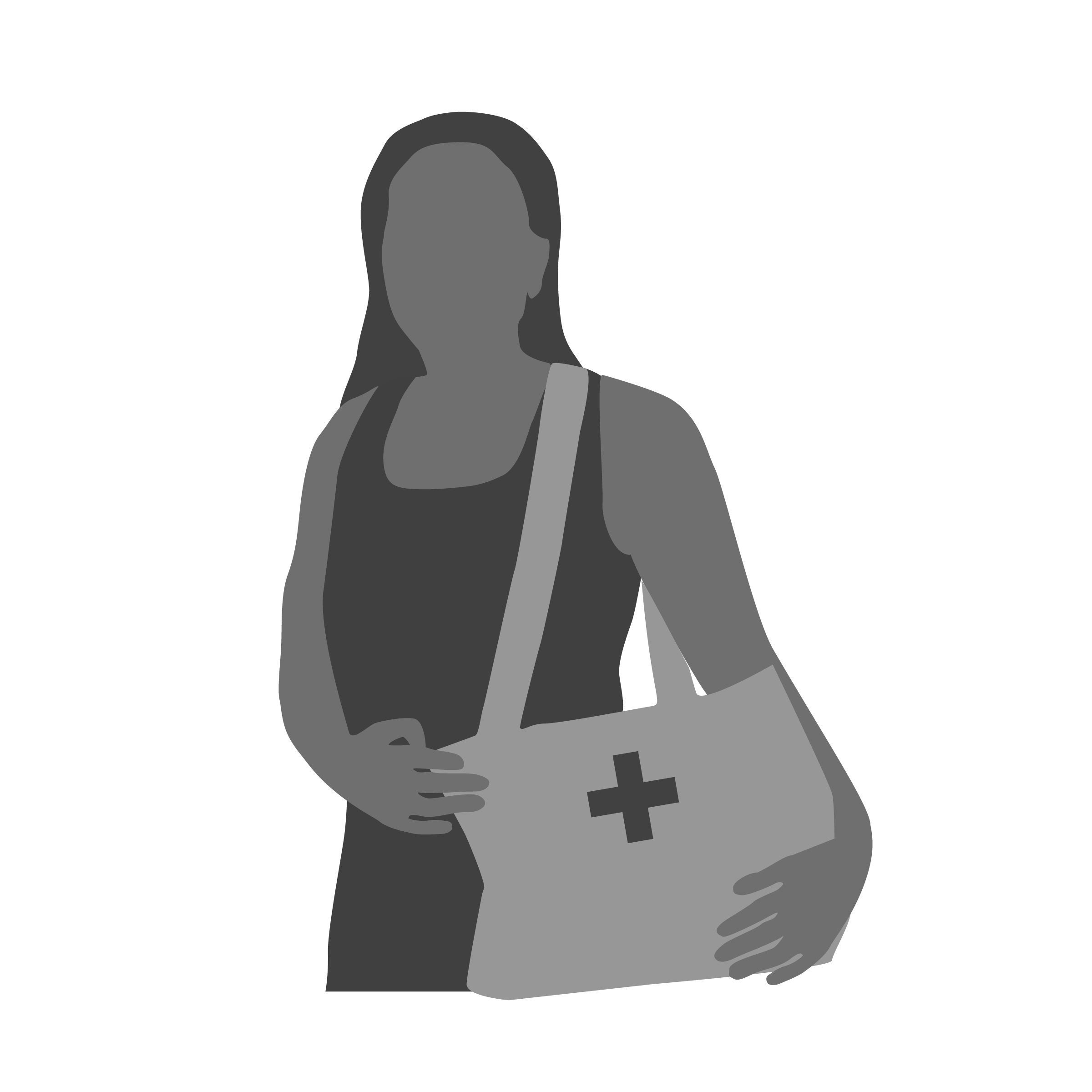 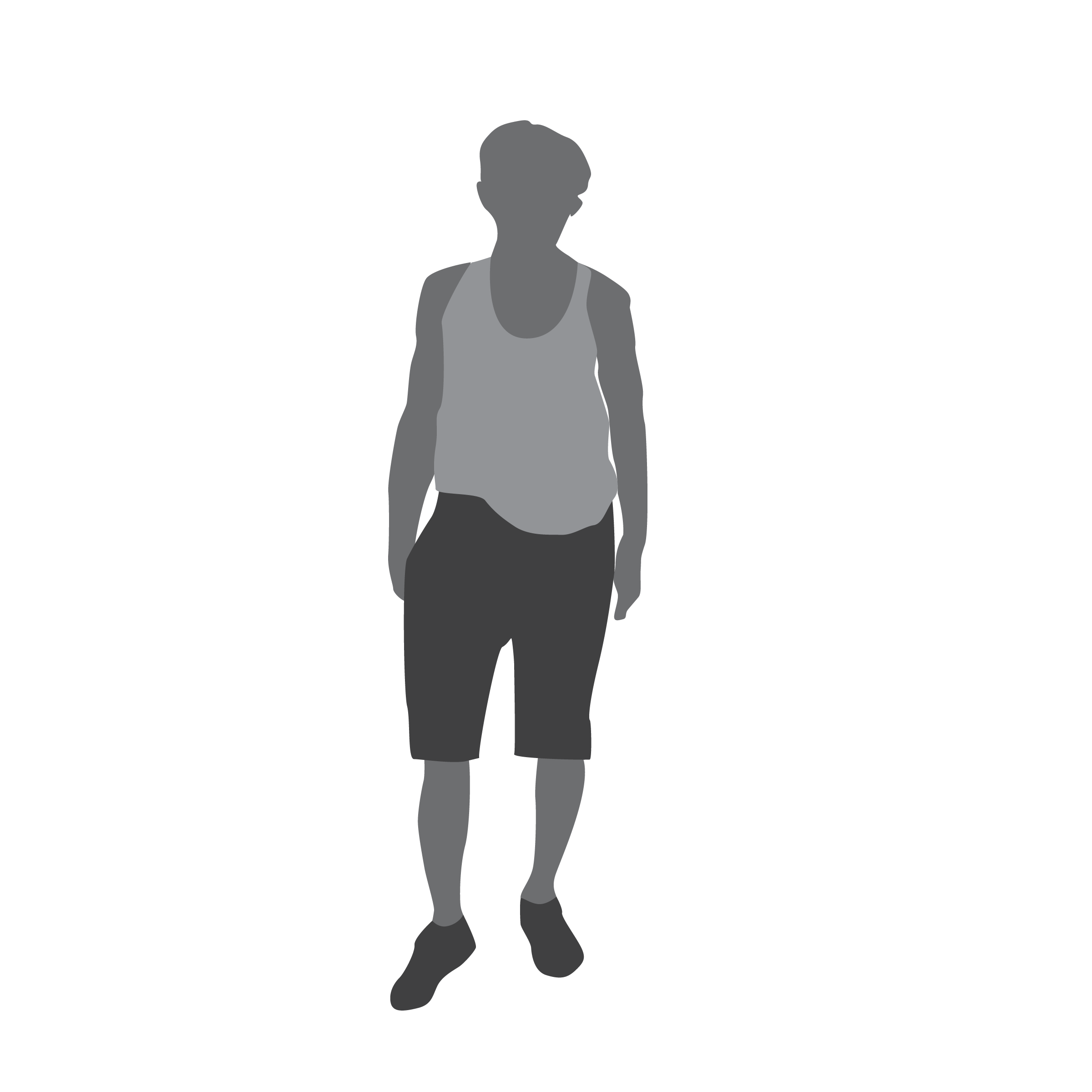 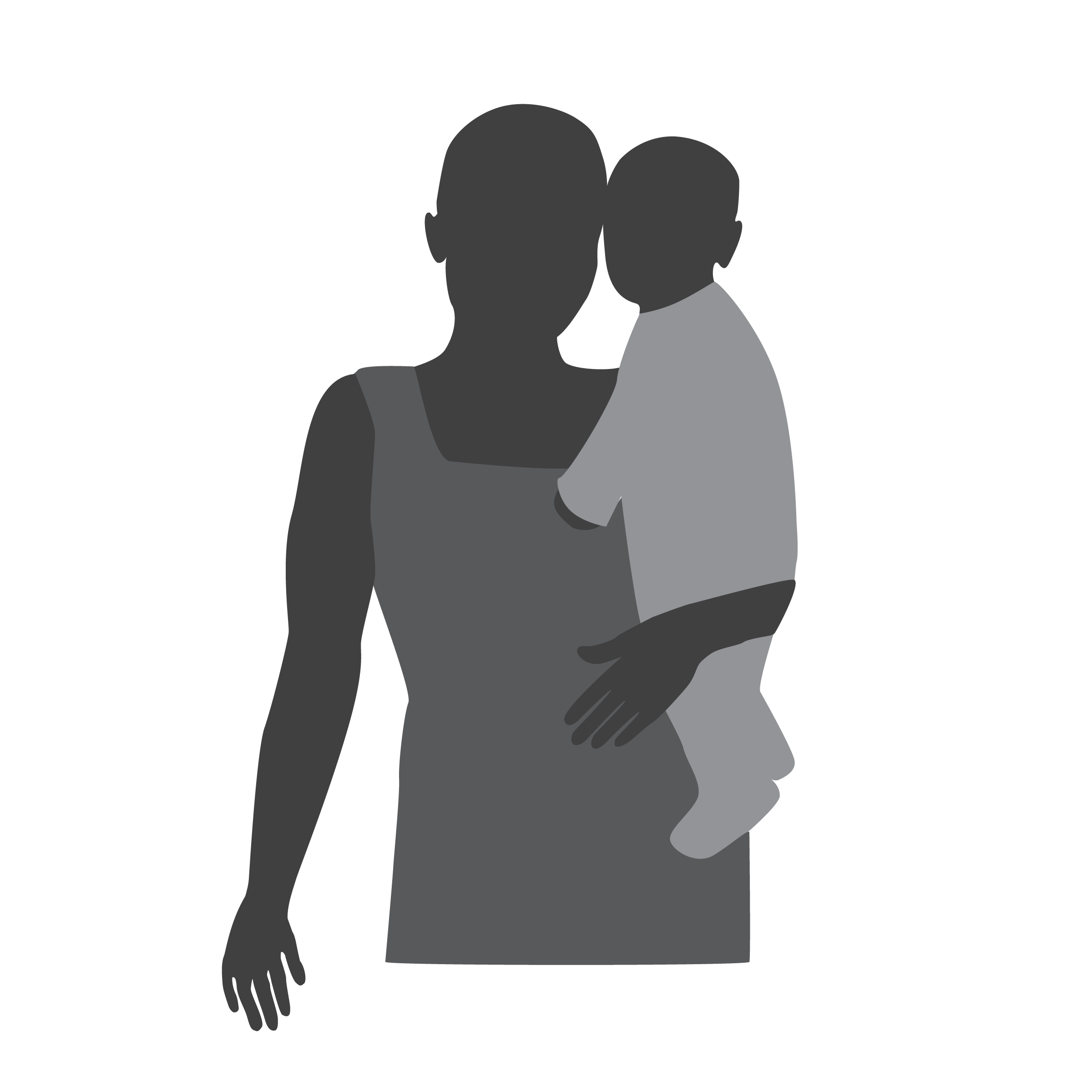 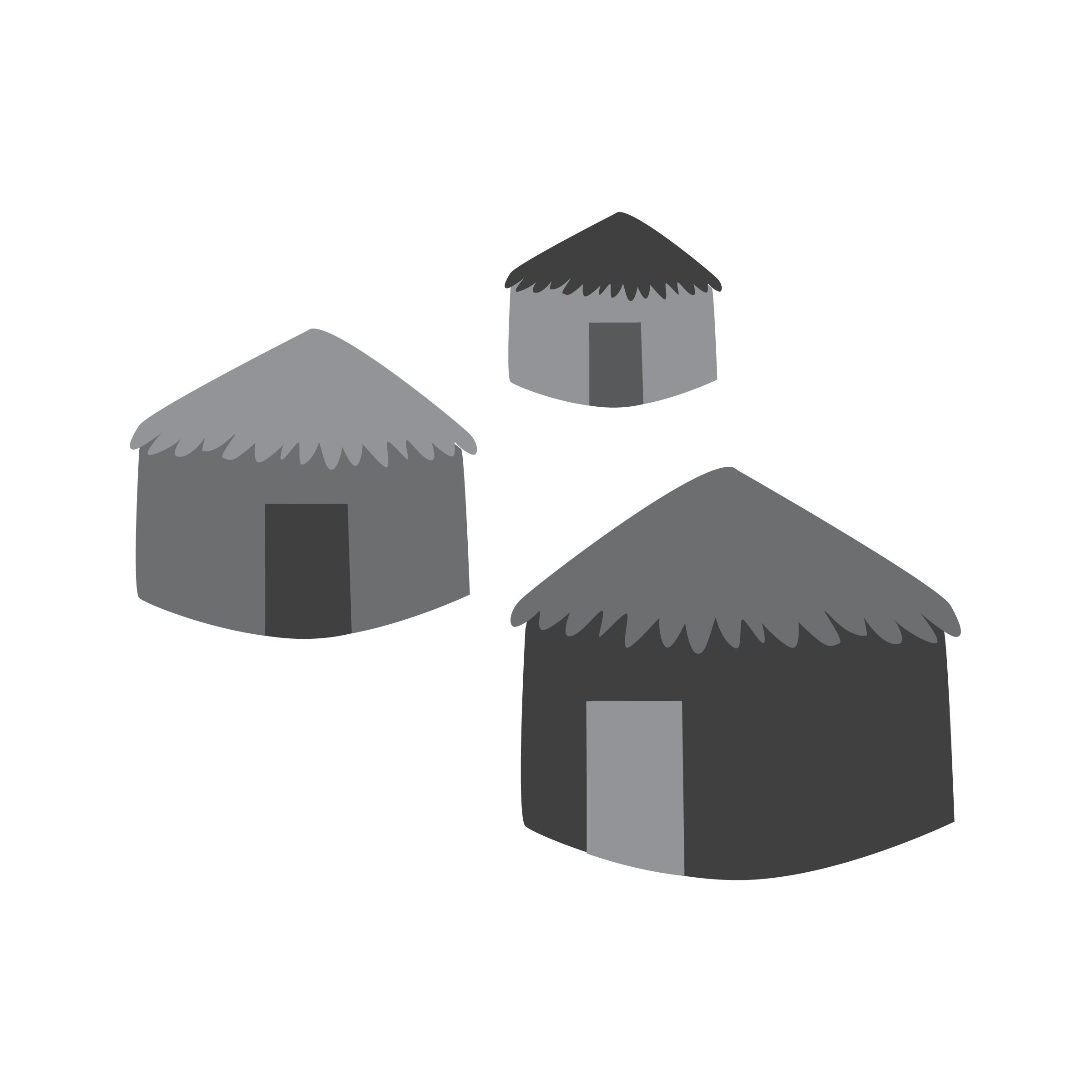 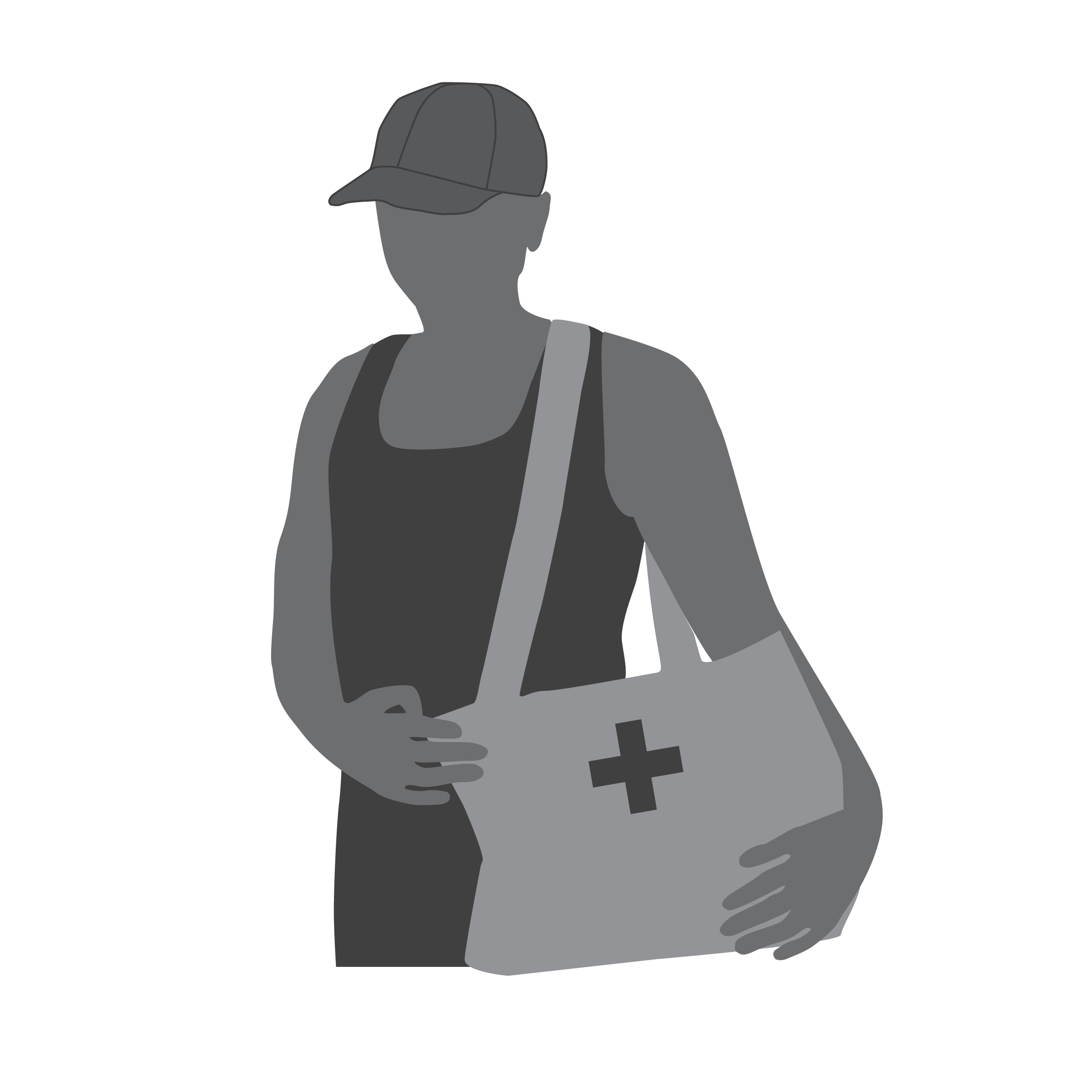 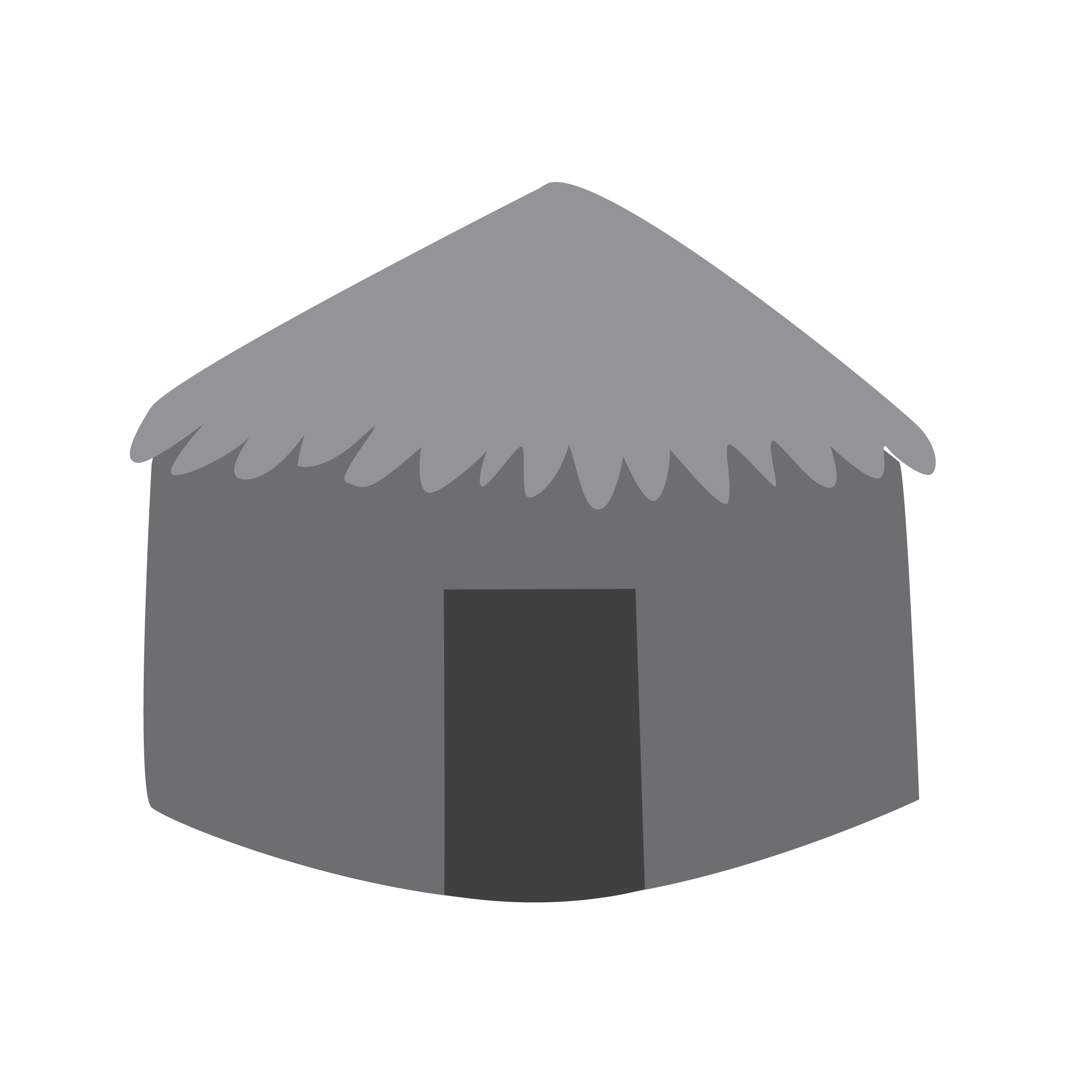 #HealthForAll
ichc2017.org
[Speaker Notes: PLEASE USE THIS TRANSITION SLIDE TO START AND END YOUR PRESENTATION. THANK YOU!]